Death of a Salesman
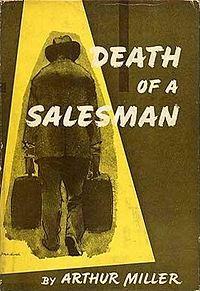 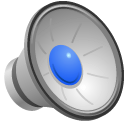 By: Brandon Brown
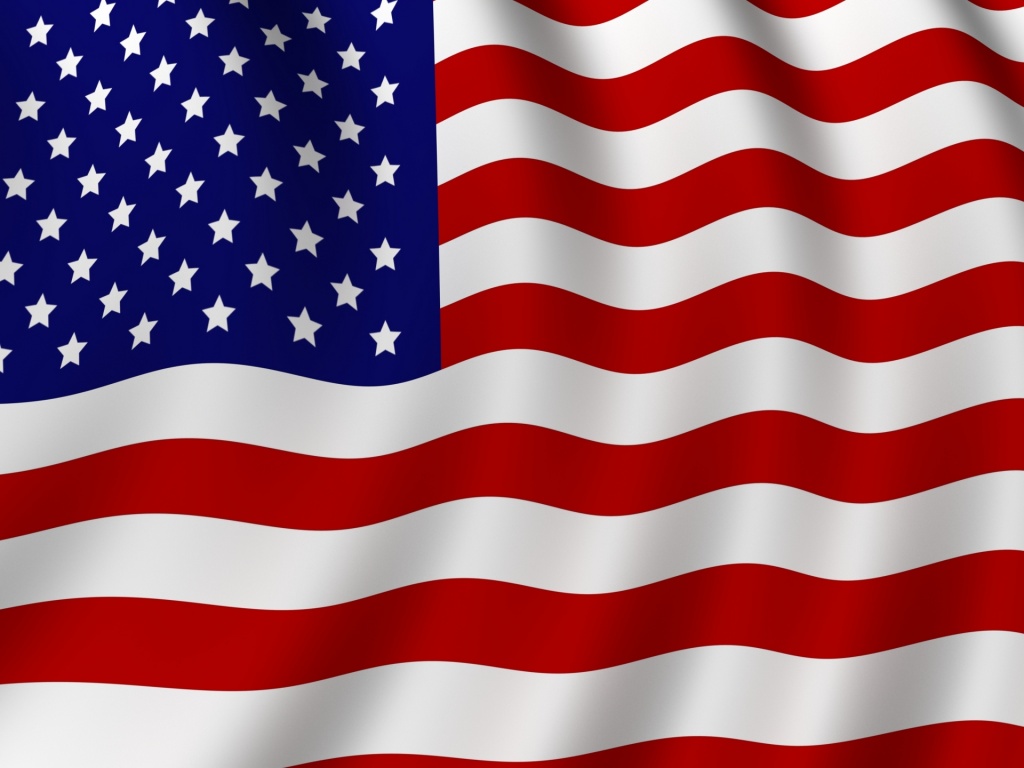 Willy Loman’s 
American Dream
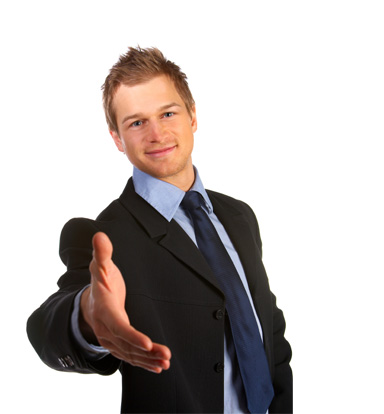 The “American Dream” revolves around everybody being created equal and having equal opportunities for success
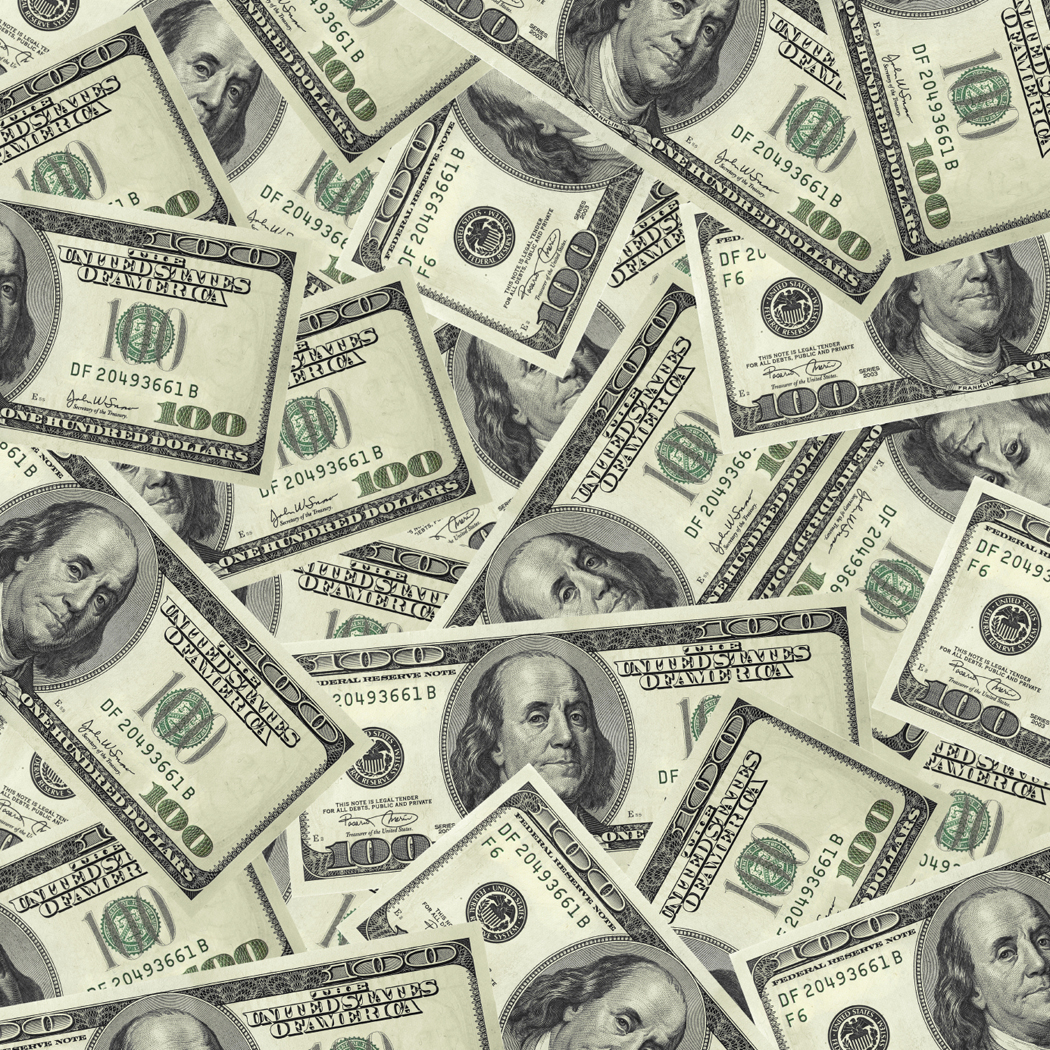 Willy’s Idea of the American Dream is a combination of wealth and being number one, doing one better then the next guy.
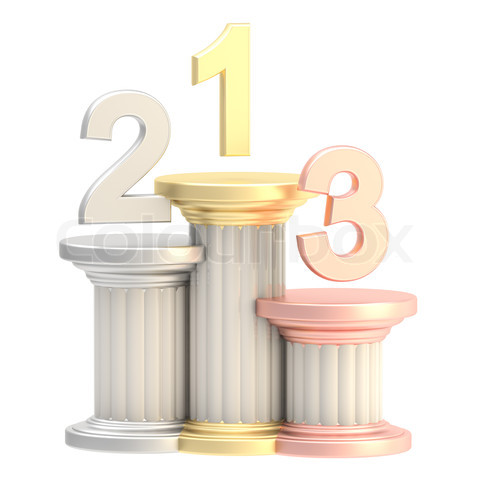 "The man knew what he wanted and went out and got it! Walked into a jungle and comes out, the age of twenty-one, and he's rich!”
 (Willy referring to Ben)
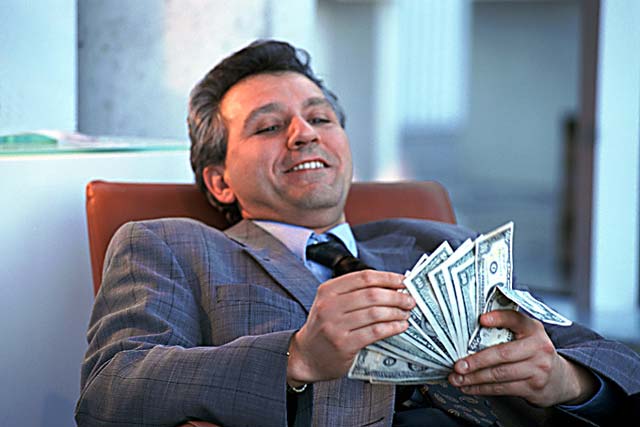 Willy’s brother Ben achieved this “dream” that Willy so heavily believed in, and he worships him for it.
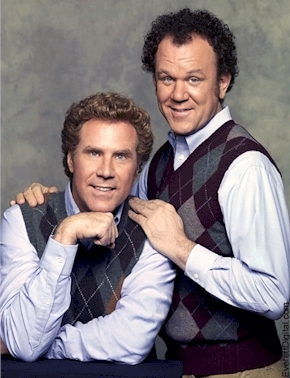 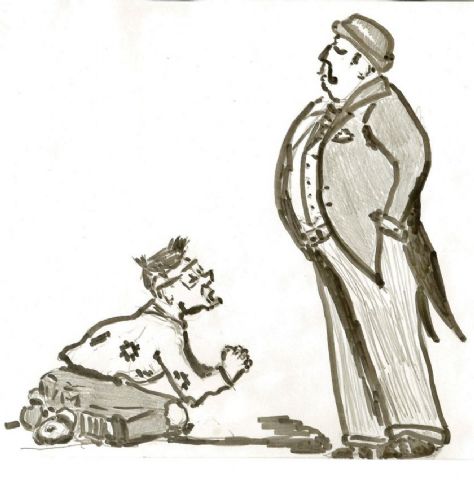 Ben’s success has just gone on to bolster and validate Willy’s false idea of the American Dream
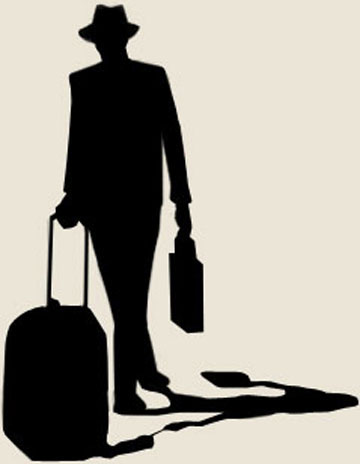 Willy believes that he has also reached his goal andwas a huge success in his prime
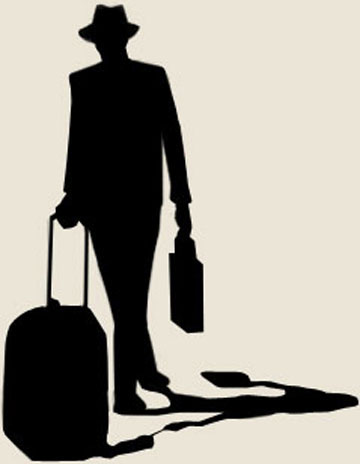 Obviously this was only in Willy’s dream land
He never came close to moving that much merchandise.
“In 1928 I had a big year. I averaged a hundred and seventy dollars a week in commissions”	(Willy to his employer Howard)
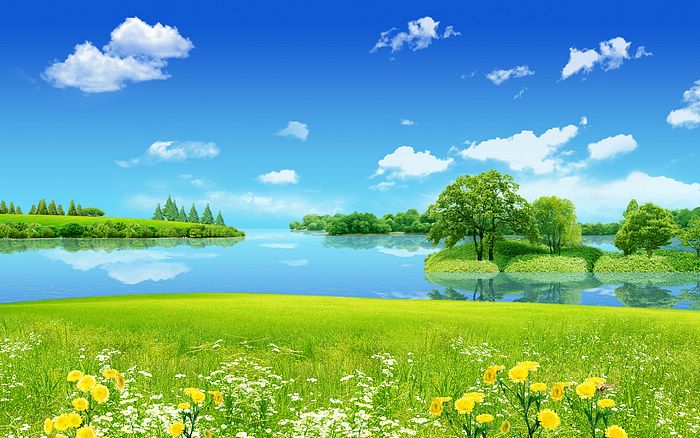 To Willy this is completely legitimate, whenever someone questions his success, Willy Loman slips into his own world were all his dreams are reality
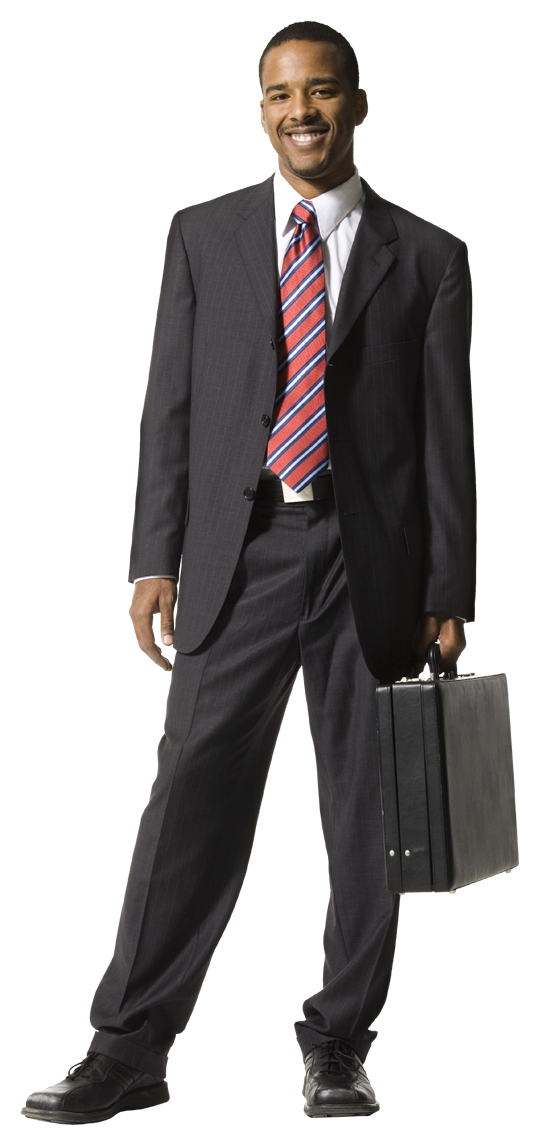 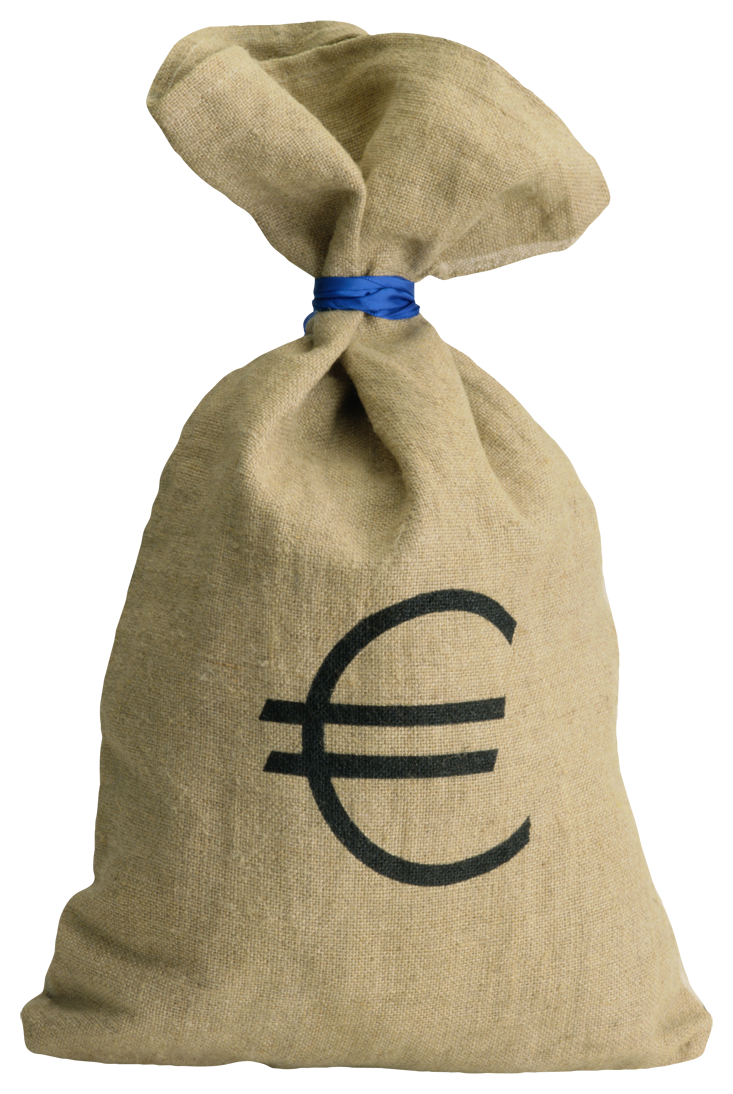 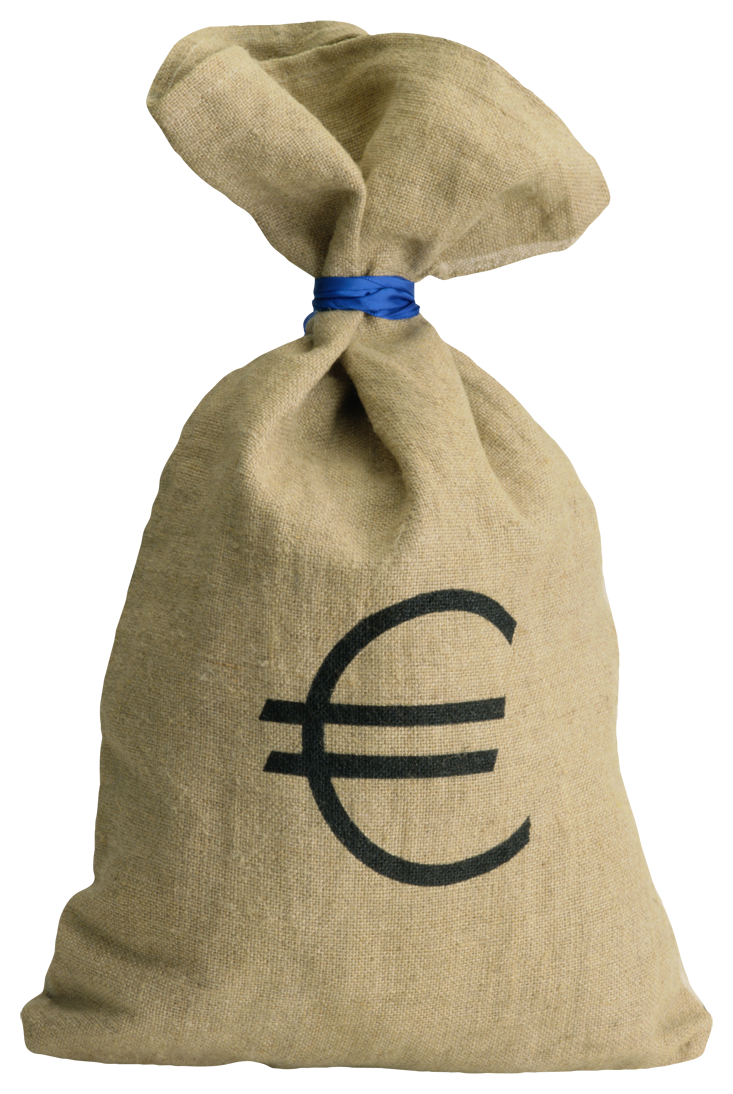 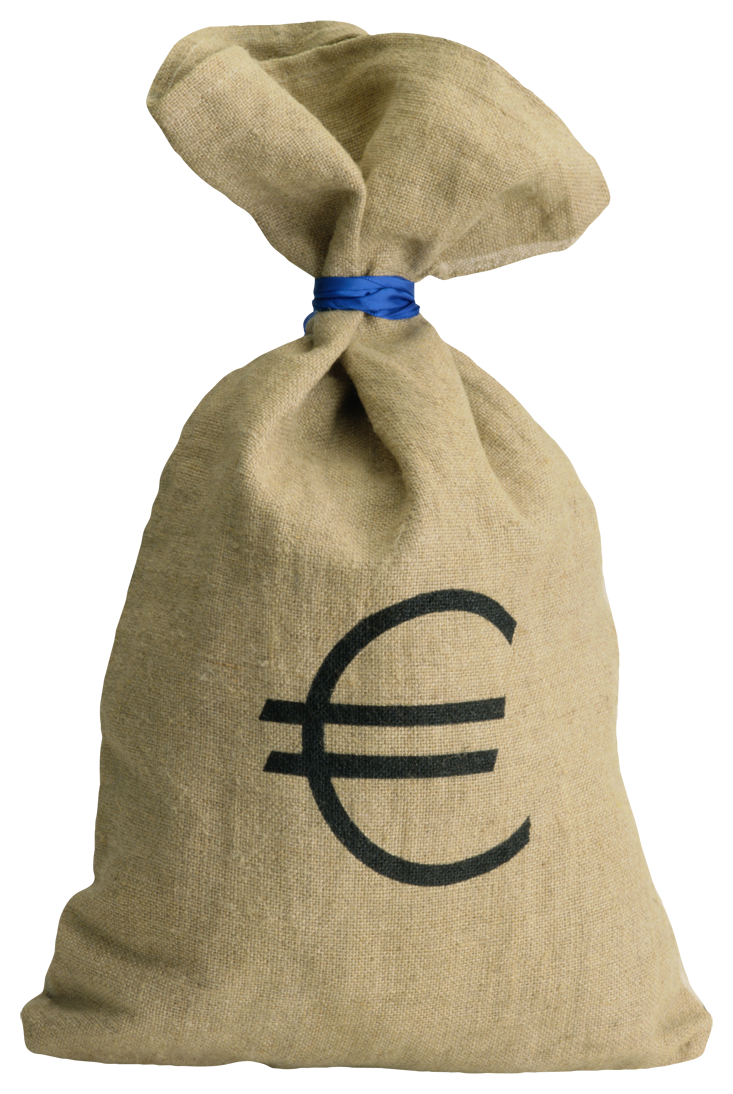 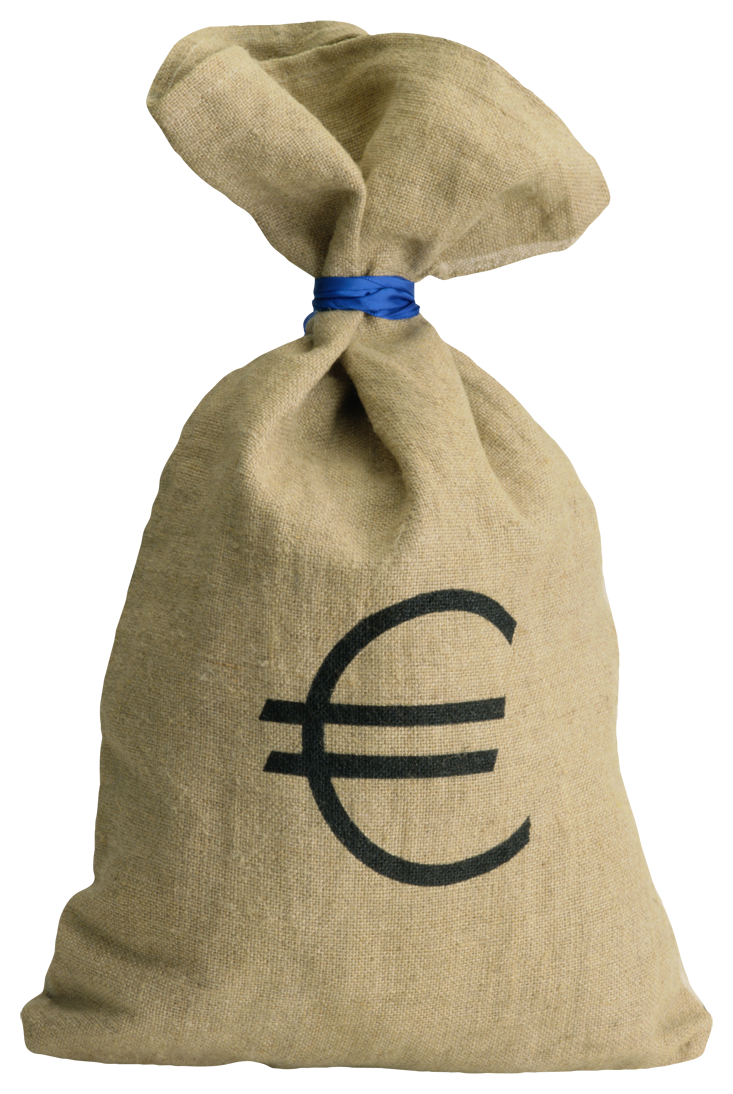 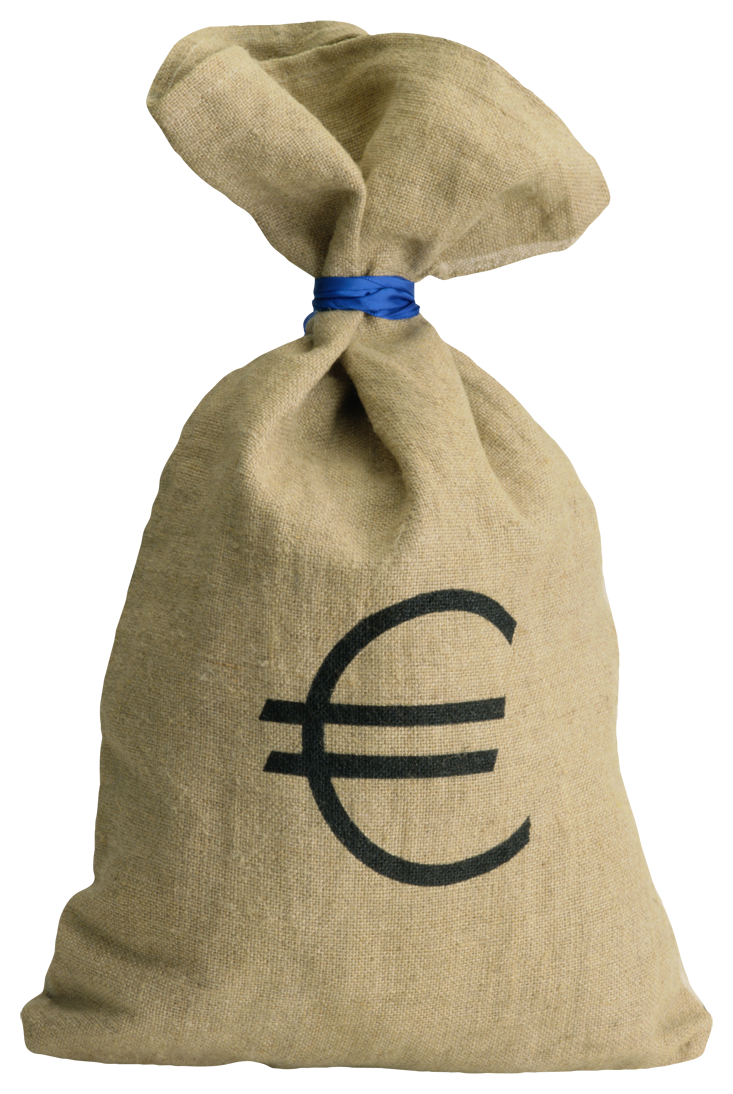 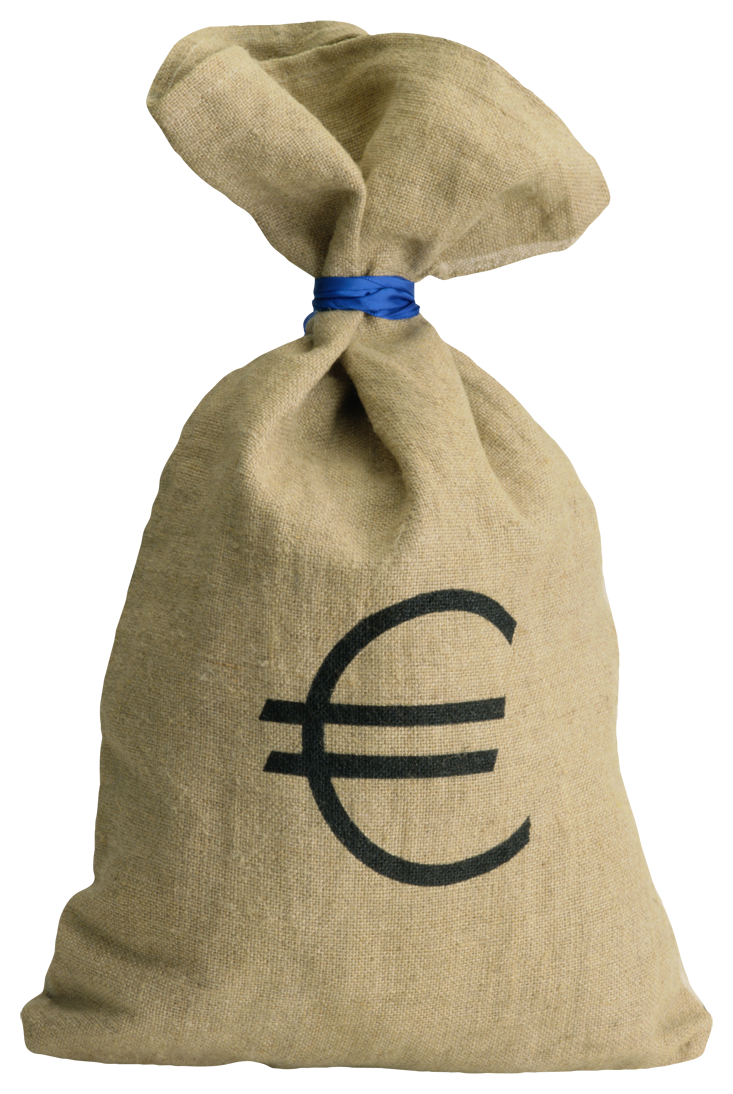 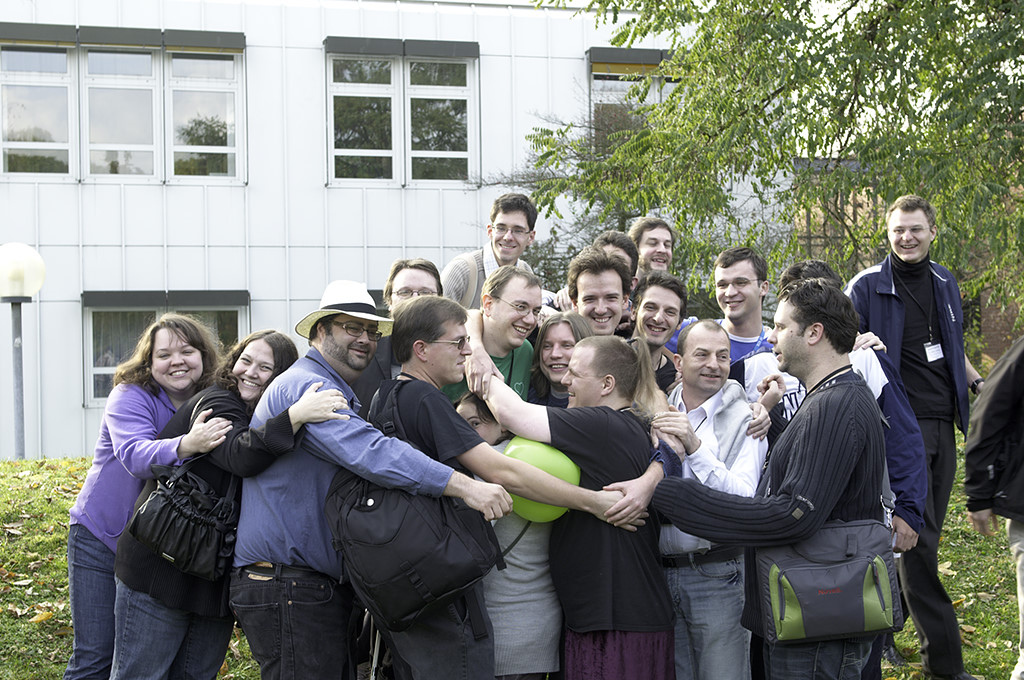 The second aspect to Willy’s version of the “American Dream” is that to make it in this world you have to be well liked and respected by everyone.
"He's liked, but he's not well liked."
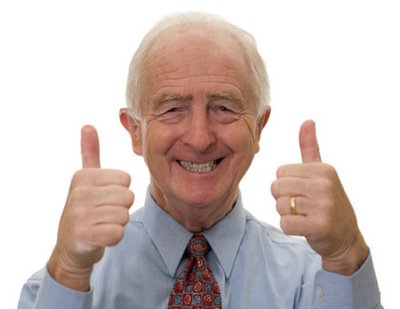 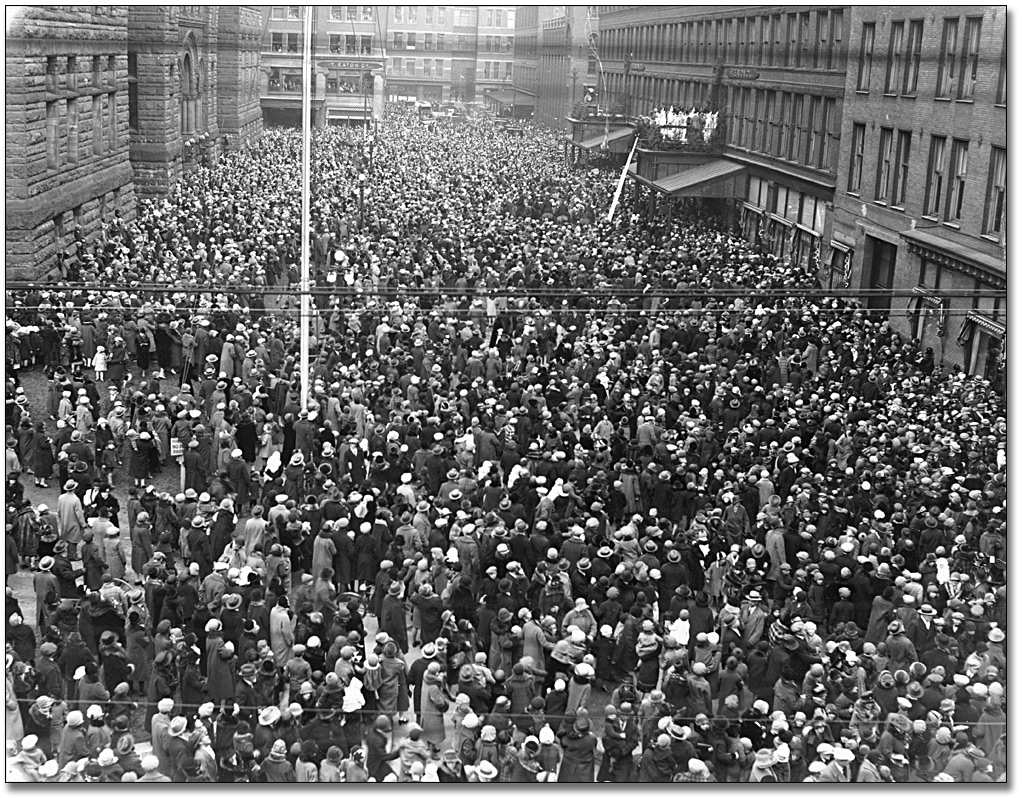 “That funeral will be massive! They'll come from Maine, Massachusetts, Vermont, New Hampshire! All the old-timers with the strange license plates -- that boy will be thunderstruck!”
(Willy speaking about Biff’s reaction to his funeral)
Possibly Willy’s greatest dream is to be remembered when he is gone, to be “known” as he calls it.
Willy 		      Loman…
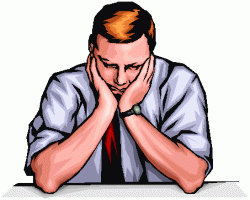 Not only does Willy struggle with the concept that he has not achieved these milestones,
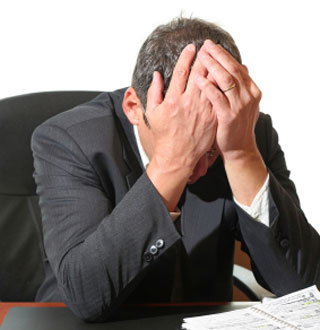 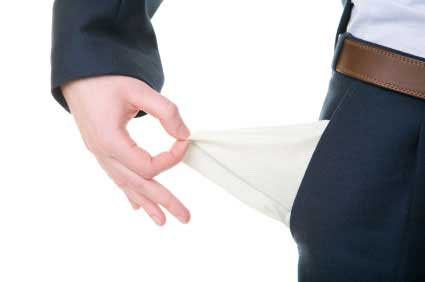 But he is constantly tormented by the realization that his son, Biff, is heading down an even worse path then himself.
Is this dream.. This ideal life that Willy has laid out for himself really worth the collapse of the relationship with his sons?
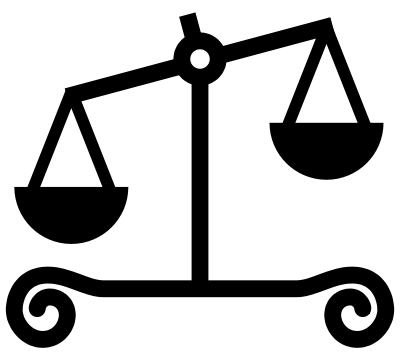 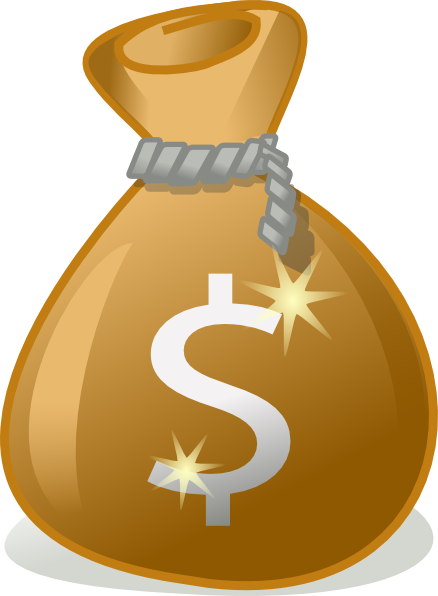 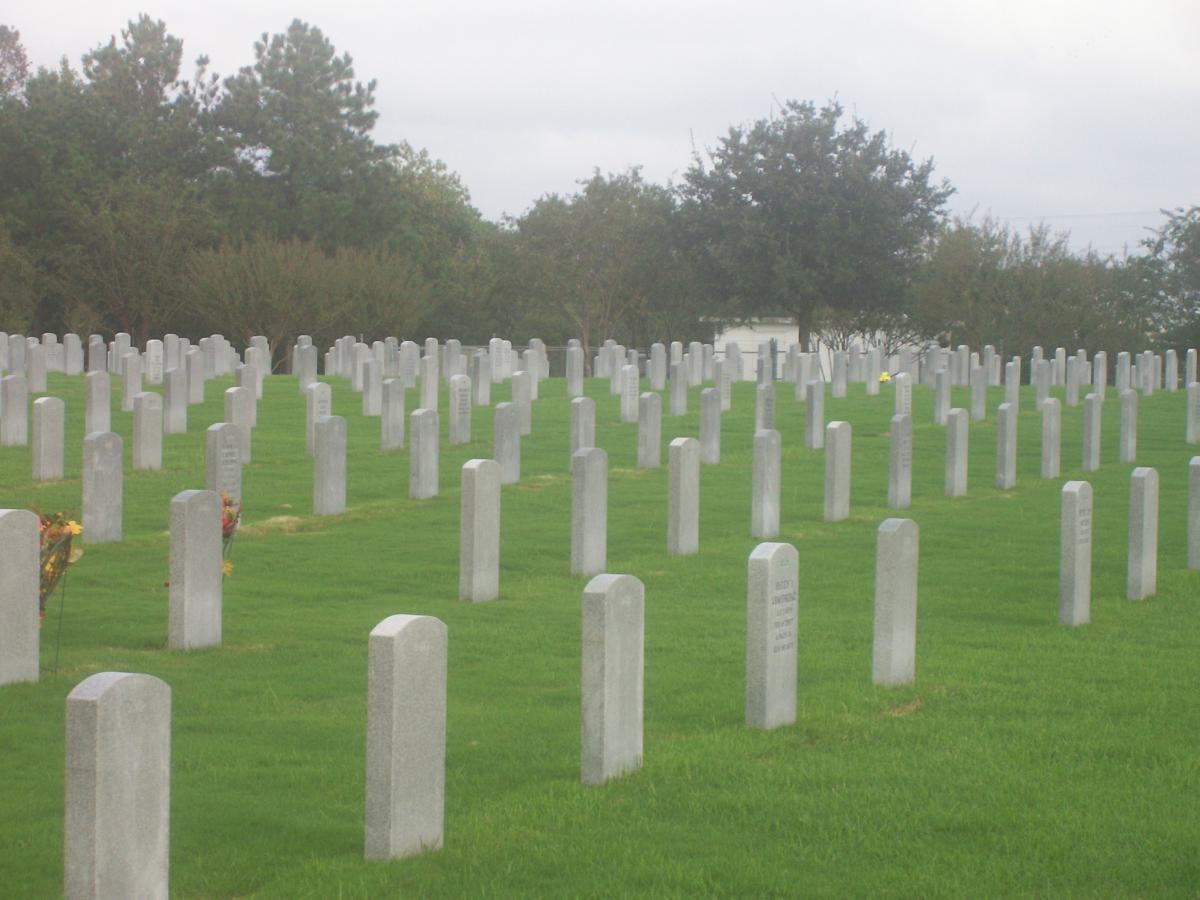 Or even possibly his own life?
Willy will never allow himself, or his son’s for that matter to enjoy a normal life until he is satisfied that his standard of life has been met!
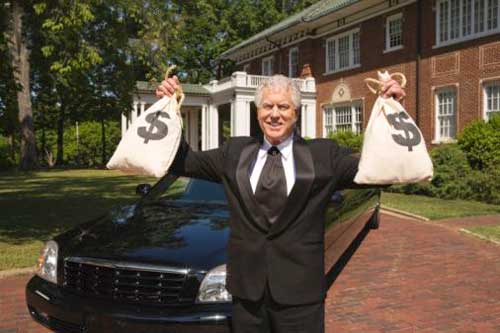 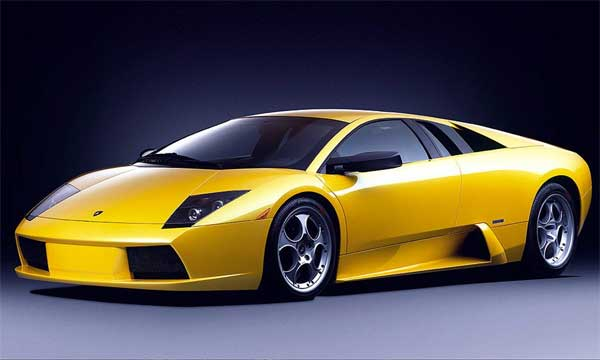 Which Will Come First?
The Question Is…
OR
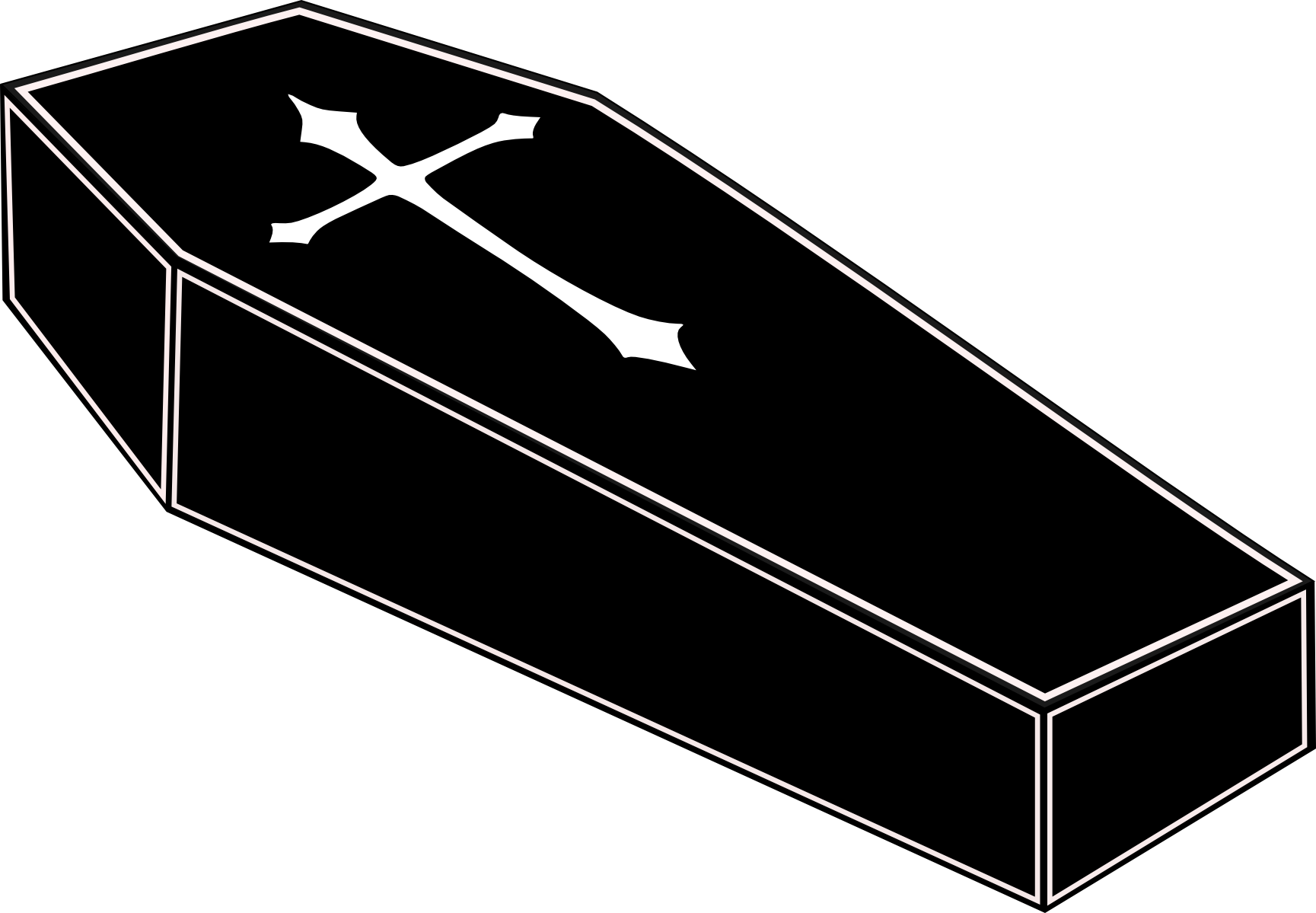